Rotating pulsars in slow rotation approximation
Xiaoyu Lai  来小禹
Hubei University of Education  湖北第二师范学院
@SPSS2024 in Kunming
The nature of pulsar-like compact stars ?
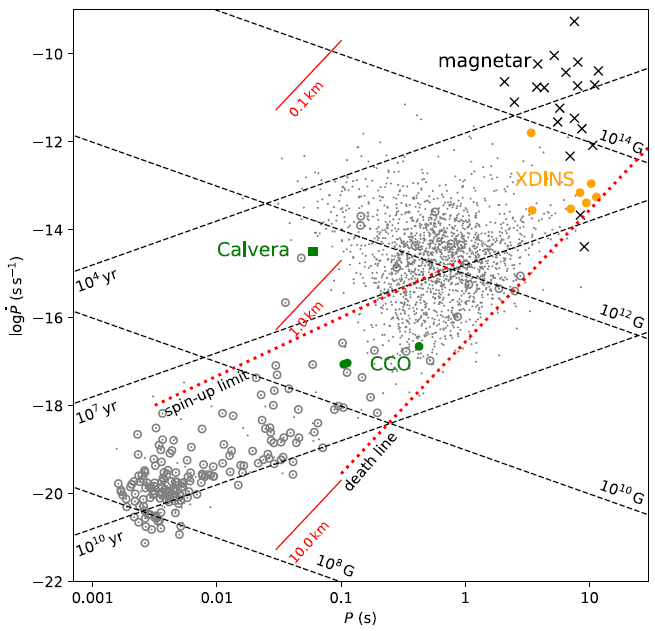 M ~ 1.4 M⊙ , R~10 km
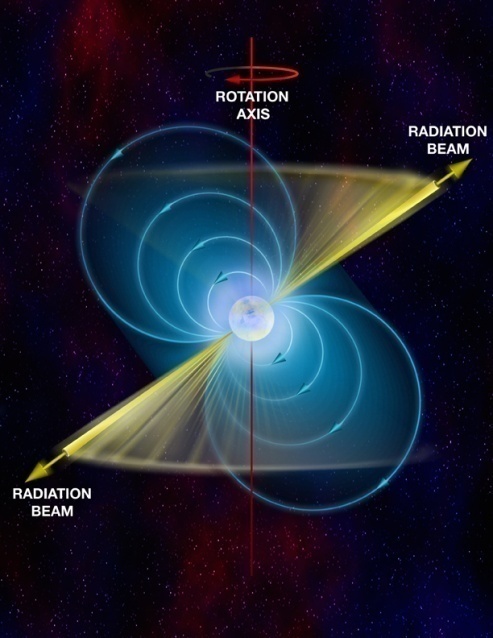 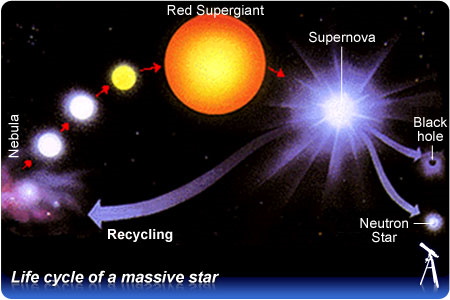 （ ρ0 ≈ 2.8×1014 g/cm3：saturated nuclear matter density）
(Li et al. 2018)
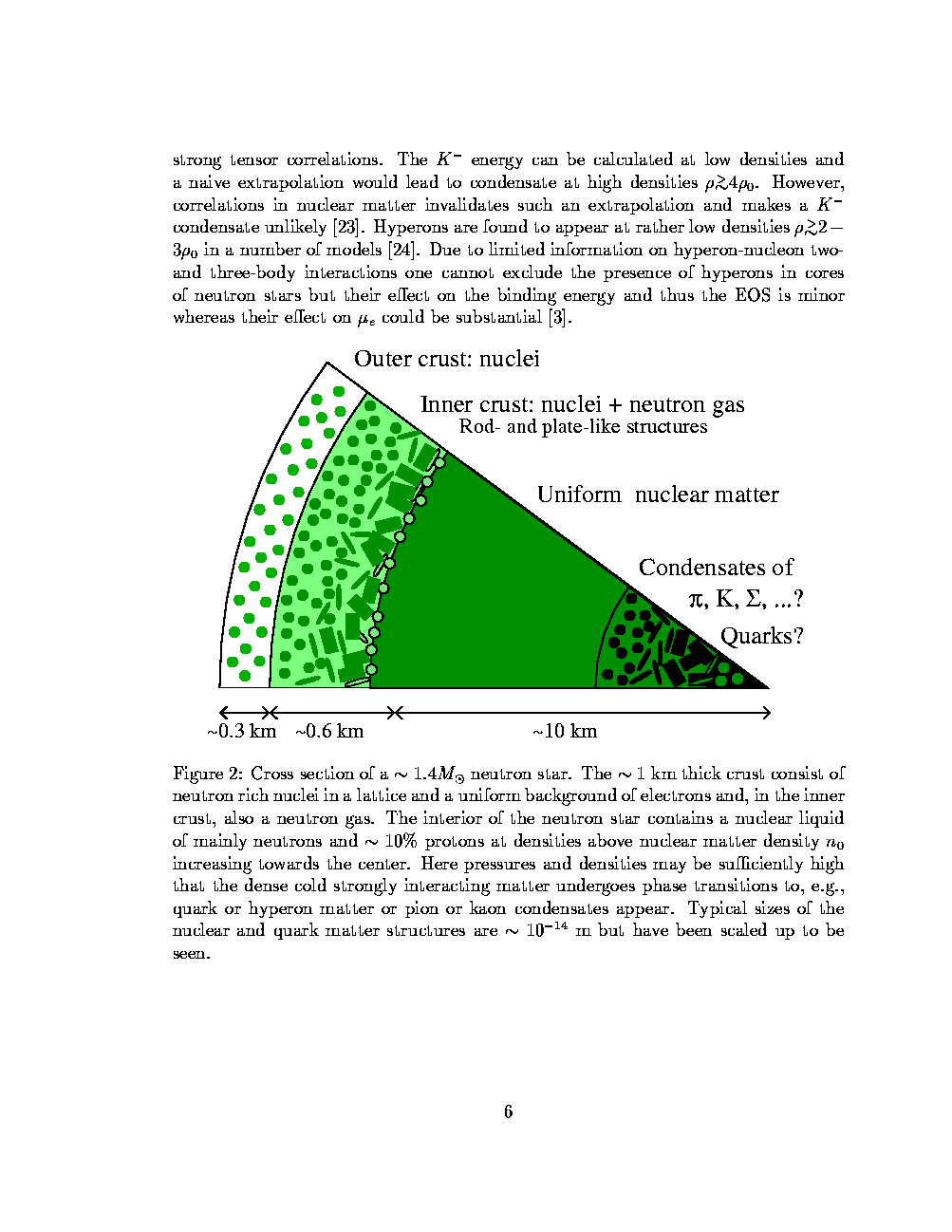 p + e－ → n + νe
Neutronization  →  Neutron Stars
Two ways to
eliminate electrons
Energy scale E ~ 400 MeV: 
Strange quarks? ( Δmu/d-s ≈ 90 MeV )
Strongly coupled (αs ≈ 1)
(u, d) → (u, d, s)
“Strangenization”
→
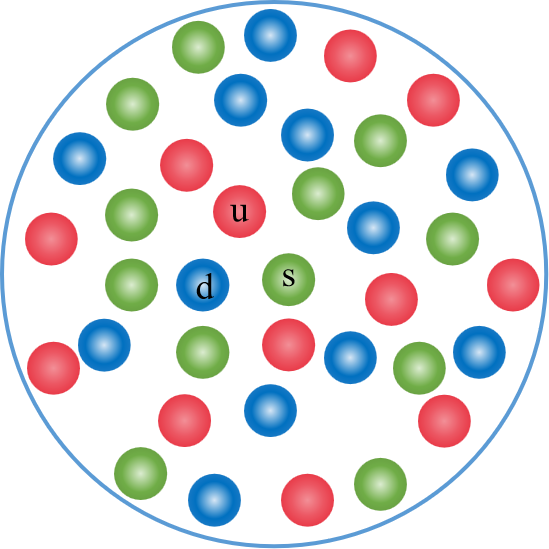 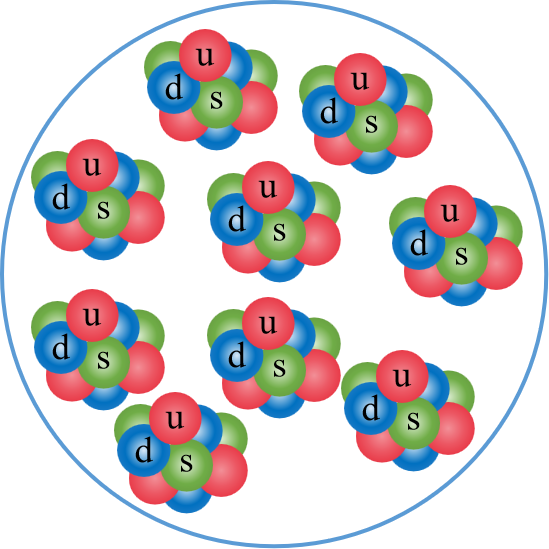 Strange Quark Stars
Strangeon Stars
Nq = 3, 6, 18, ... ?
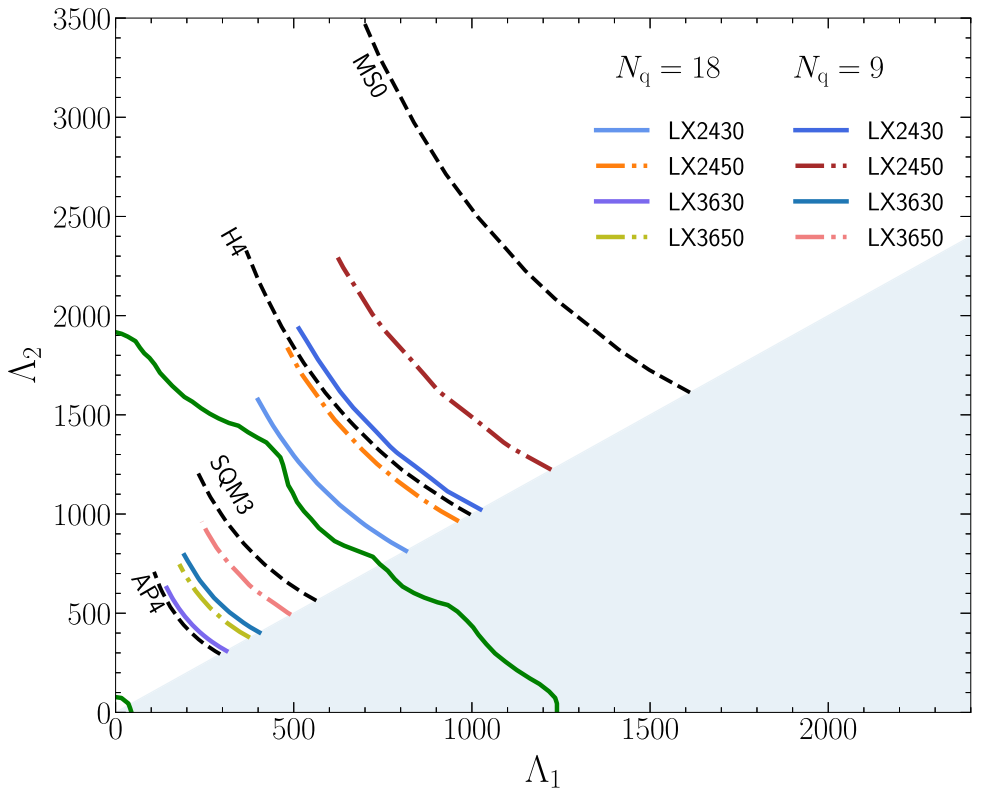 NSs: AP4 - {npe}   (Akmal, Pandharipande & Ravenhall, 1998)
SSs: LX ns ε      (Lai & Xu 2009)
 ns : surface density, ε is the potential depth
LX3630: ns = 0.36 fm-3 , ε = 30 MeV
LX3650: ns = 0.36 fm-3 , ε = 50 MeV
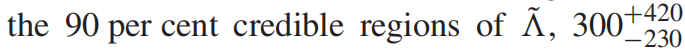 (Gao et al. 2022)
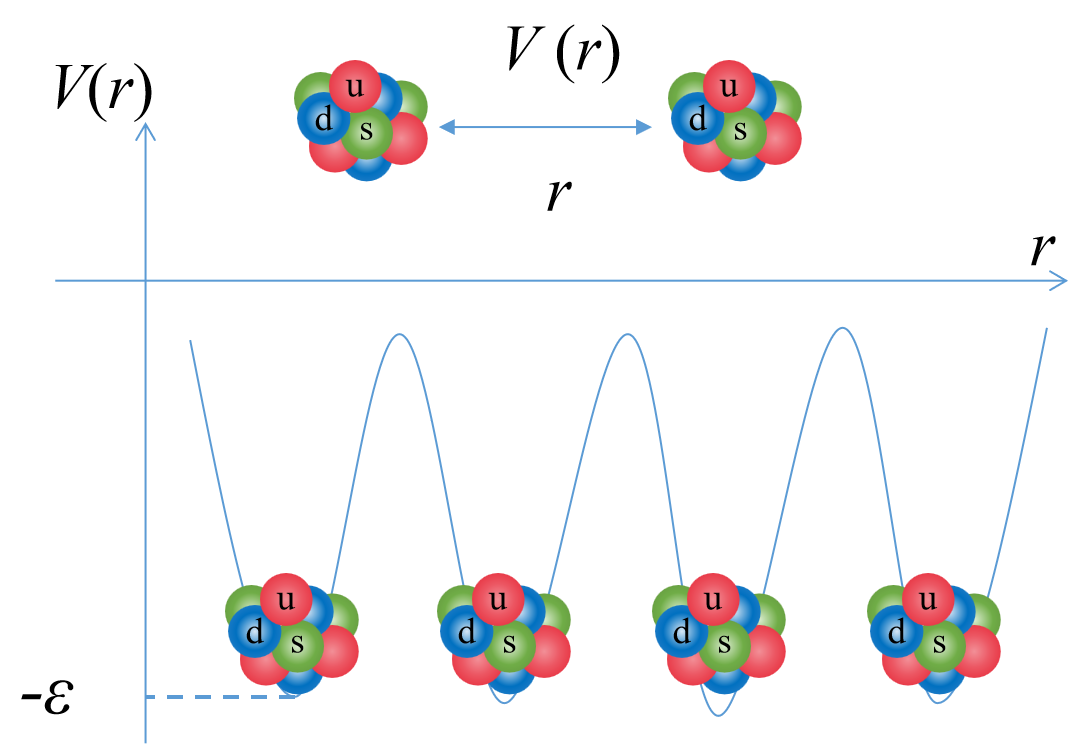 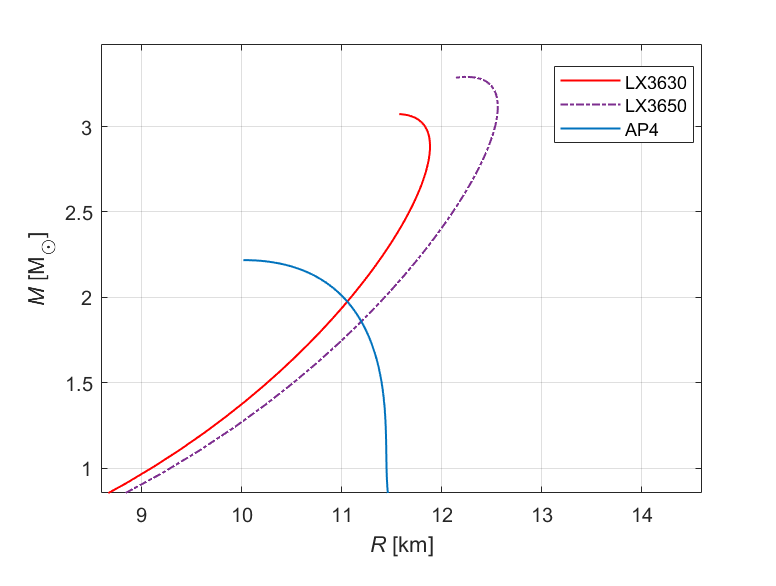 Nq = 18
Slow rotation approximation
(Hartle J. B., ApJ, 1967; Hartle and Thorne, ApJ, 1968)
First order
引力质量、半径、重子质量等
Second order
转动惯量的二阶修正
Third order
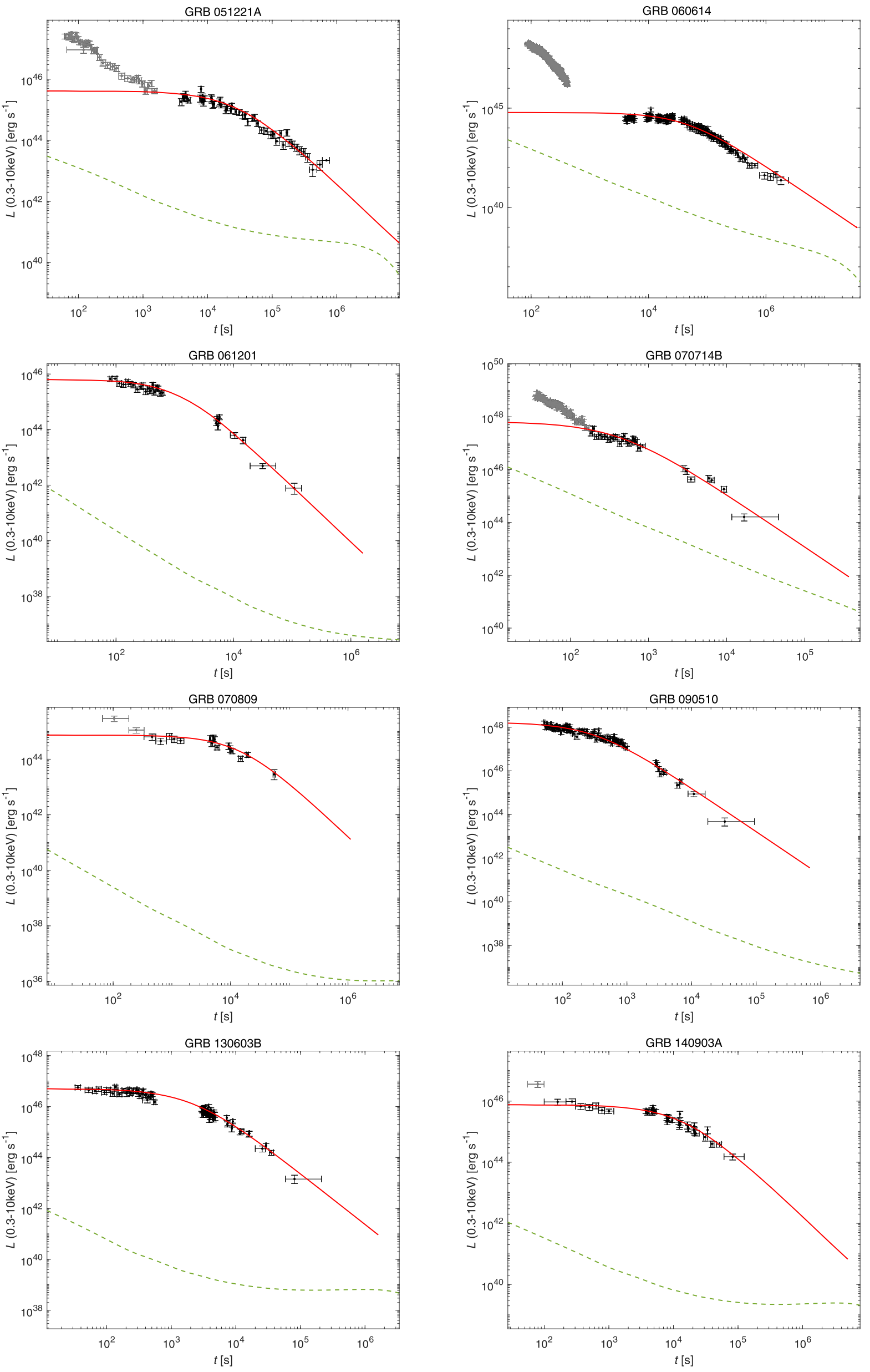 双致密星并合后形成大质量奇子星 (M ~ 2.36 M⊙)
由于磁偶极辐射导致转动减慢时，将引力能作为能量注入源，可以解释 SGRB 的 X-ray 余辉平台.
所需的磁场强度不超过磁星模型所需磁场强度 (甚至可以小一个量级).
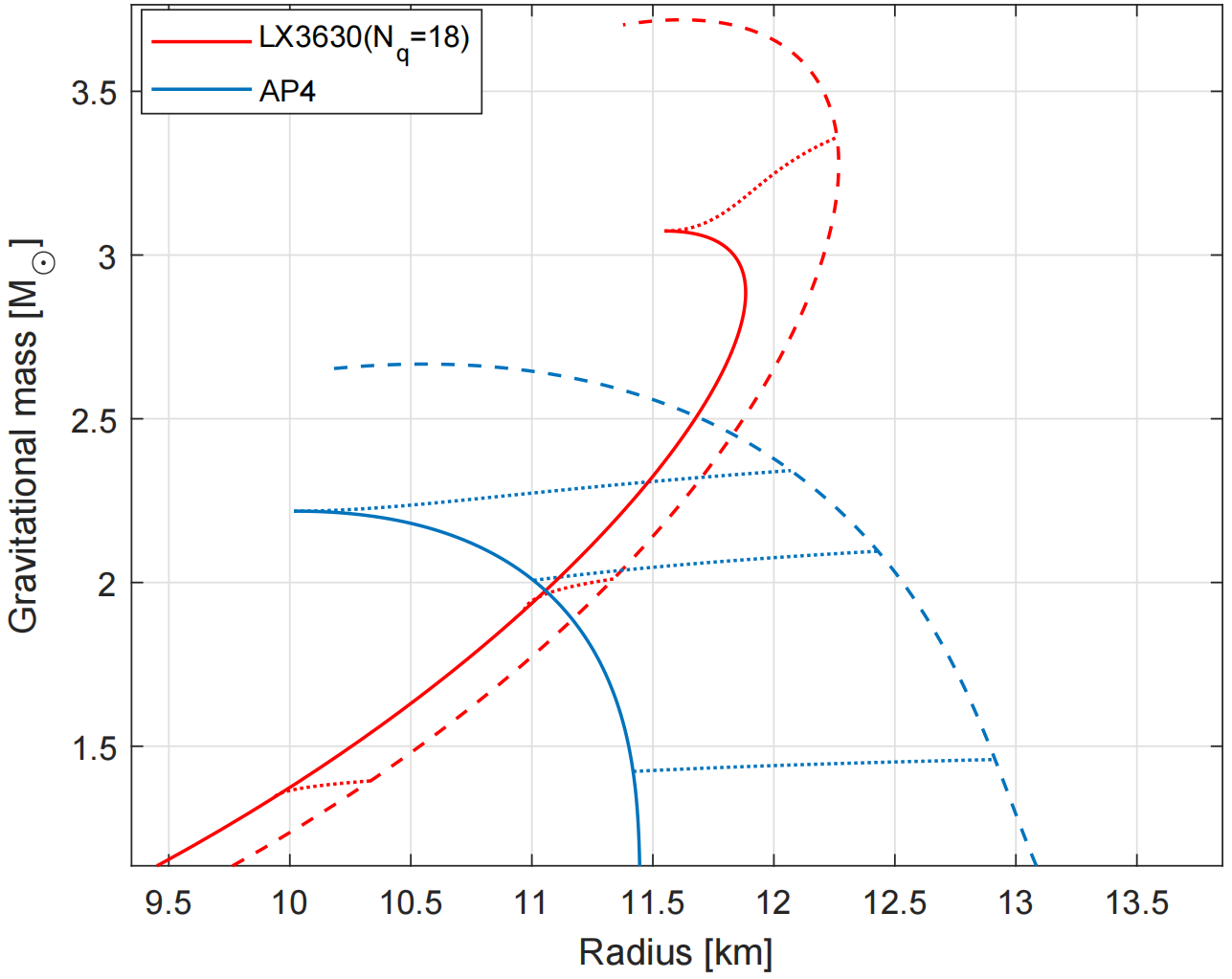 (Yang et al. 2024)
Dragging of local inertial frames 局域惯性系的拖曳
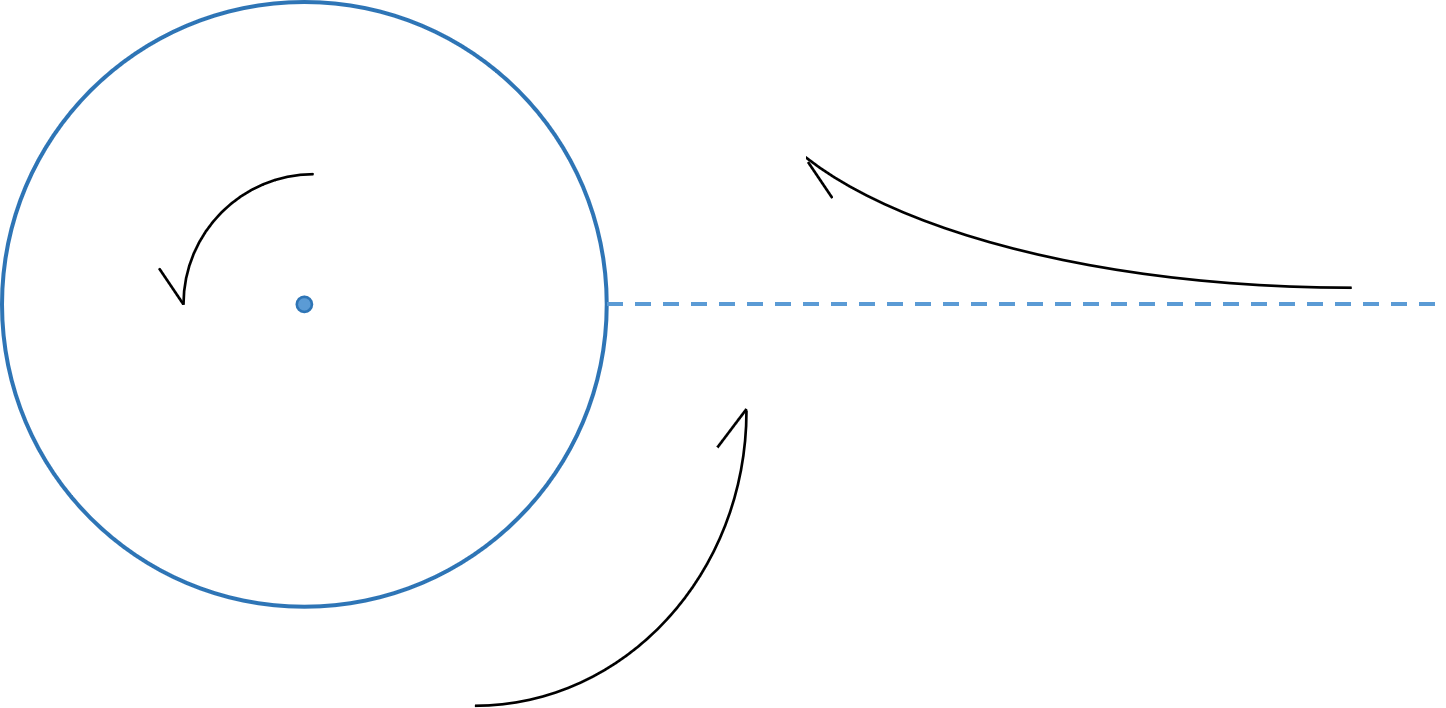 Moment of inertia
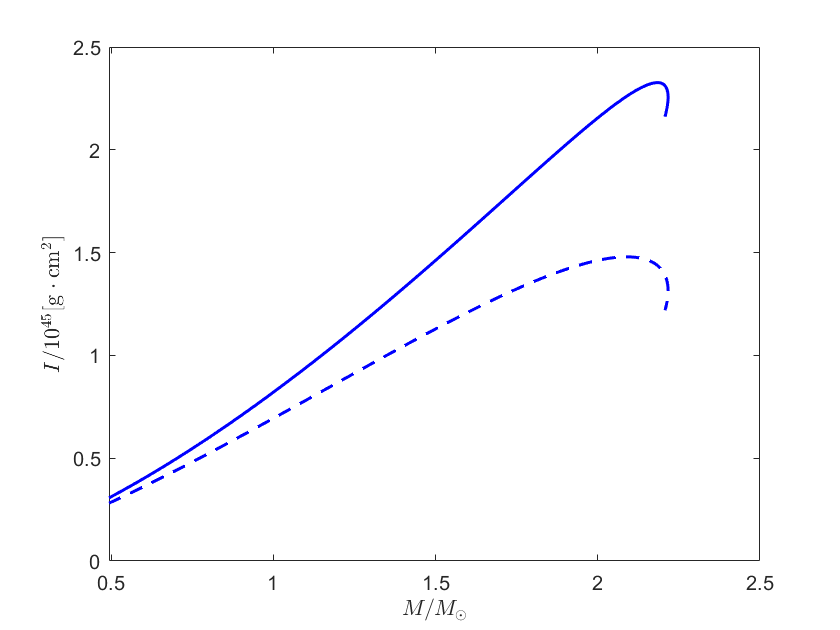 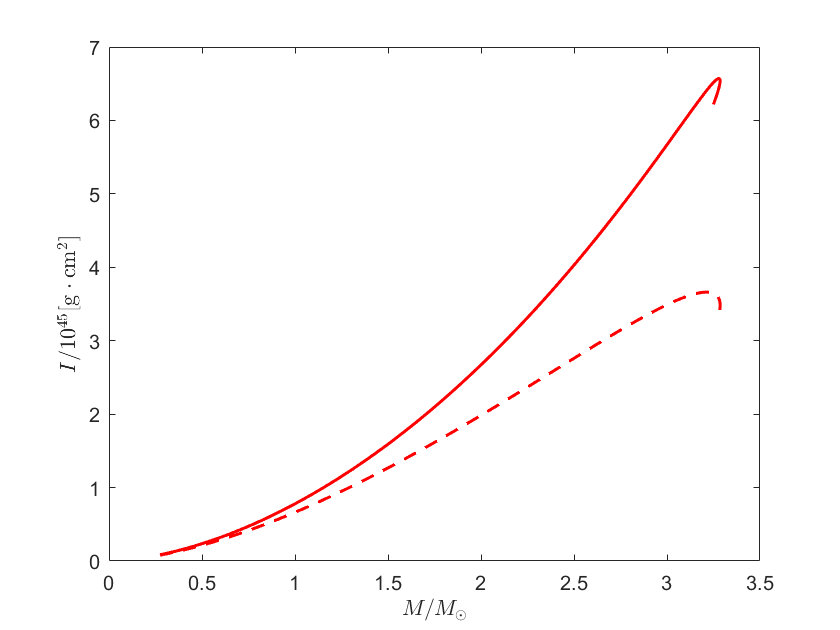 NS: AP4
SS: LX3630
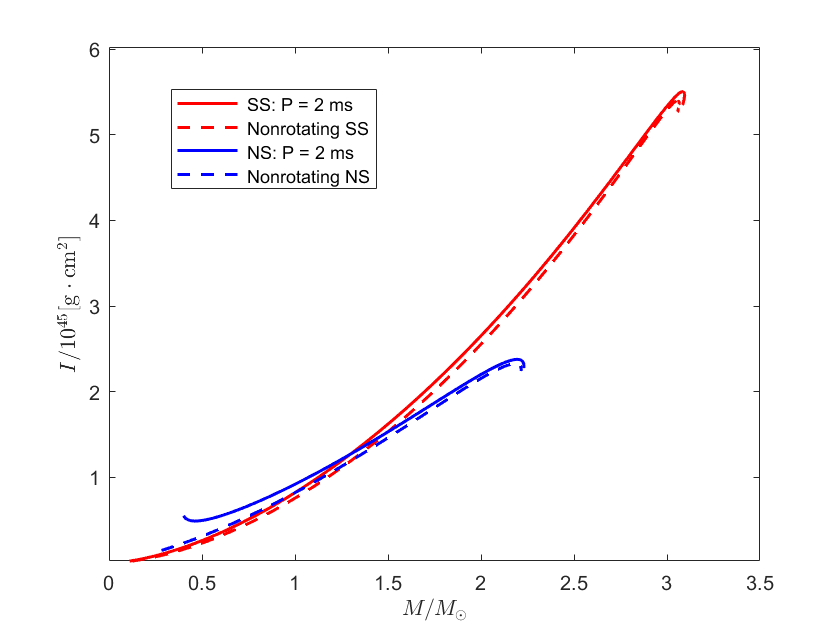 Compare with observations
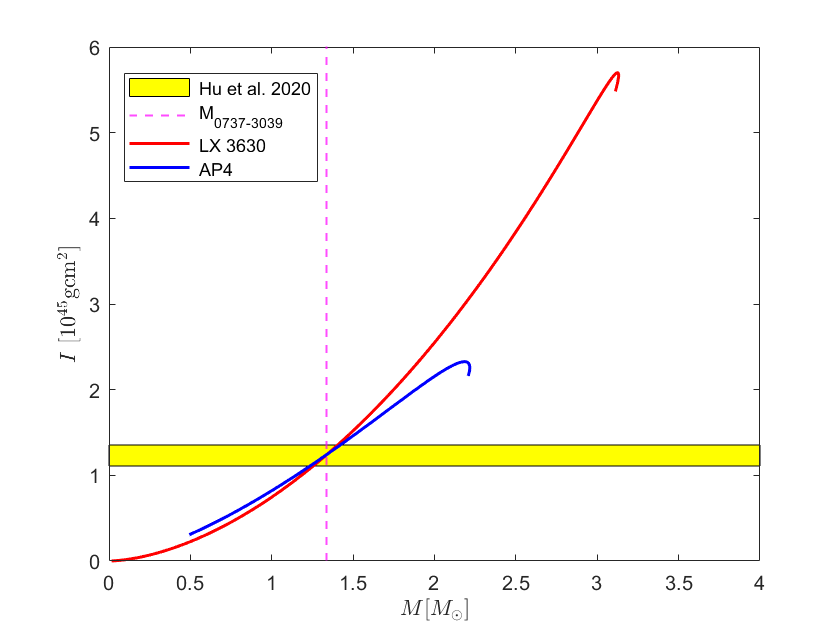 PSR J0737-3039
mA = 1.3381 M⊙, mB = 1.2489 M⊙
PA = 23 ms , PB = 2.8 s
aR = 1.26 R⊙
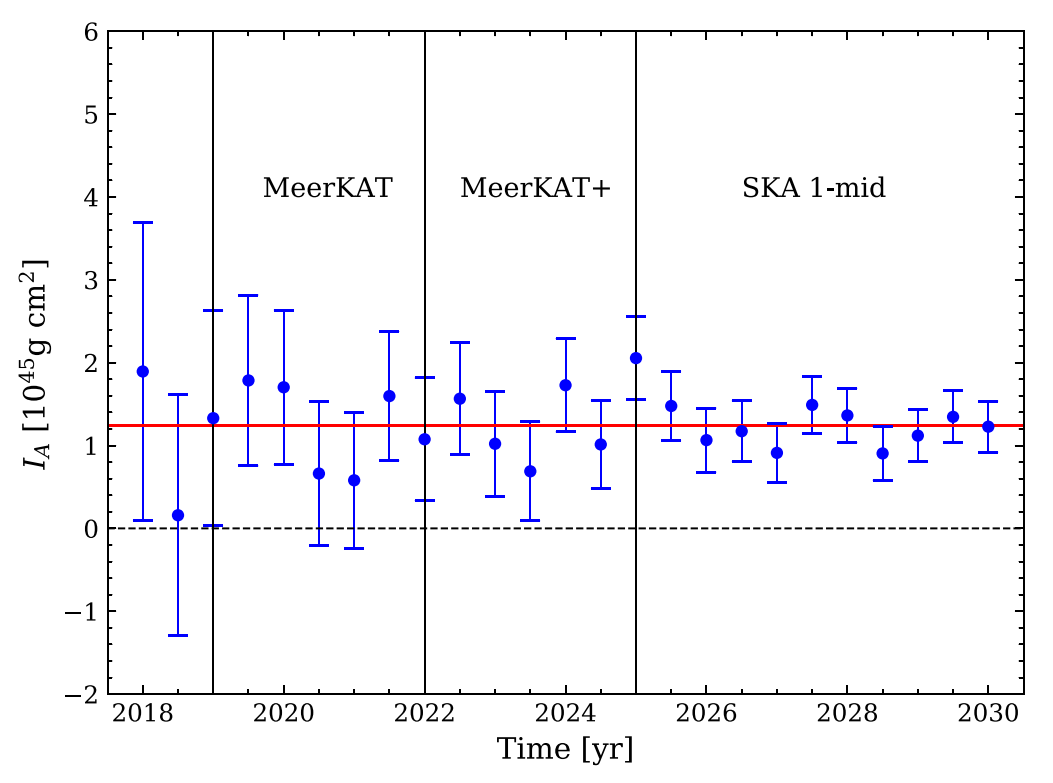 (Hu et al. 2020)
Compare with observations
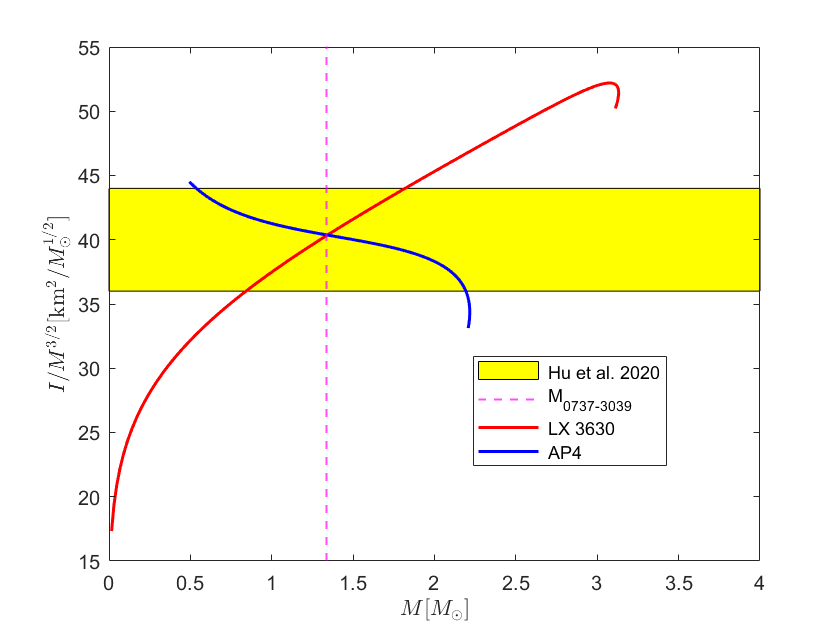 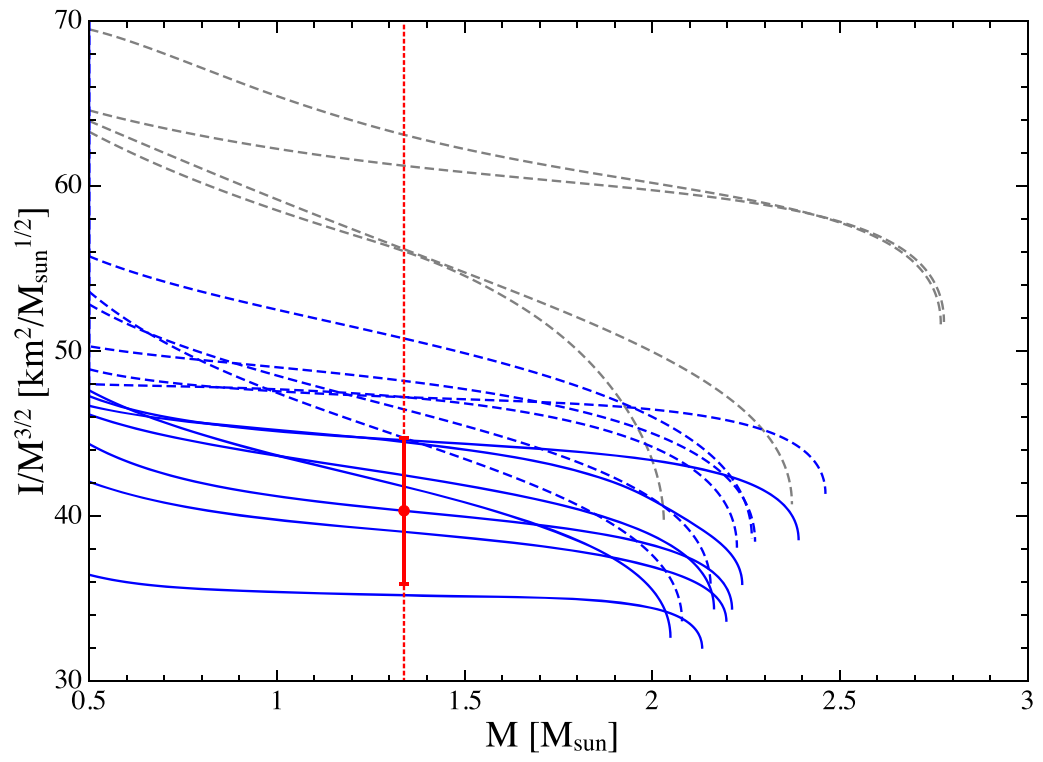 (Hu et al. 2020)
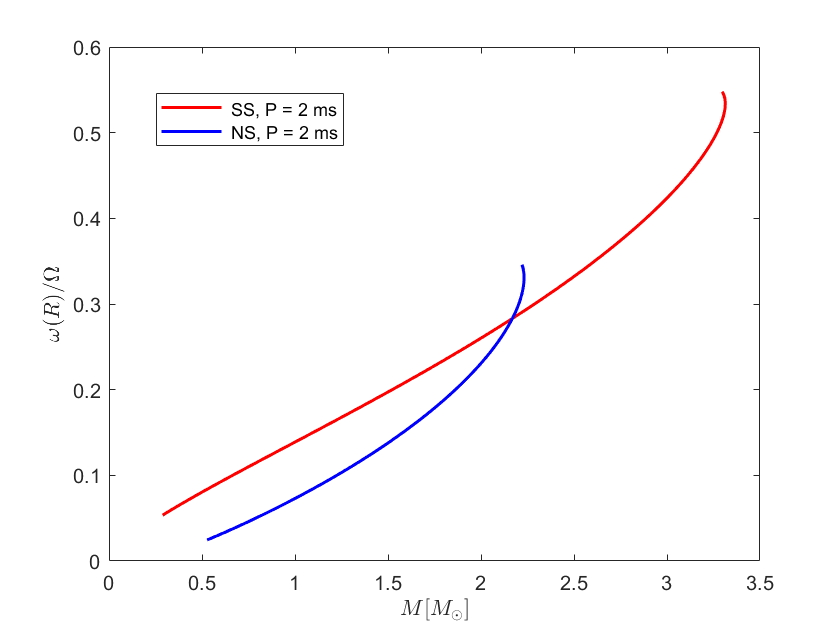 Dragging of local inertial frames
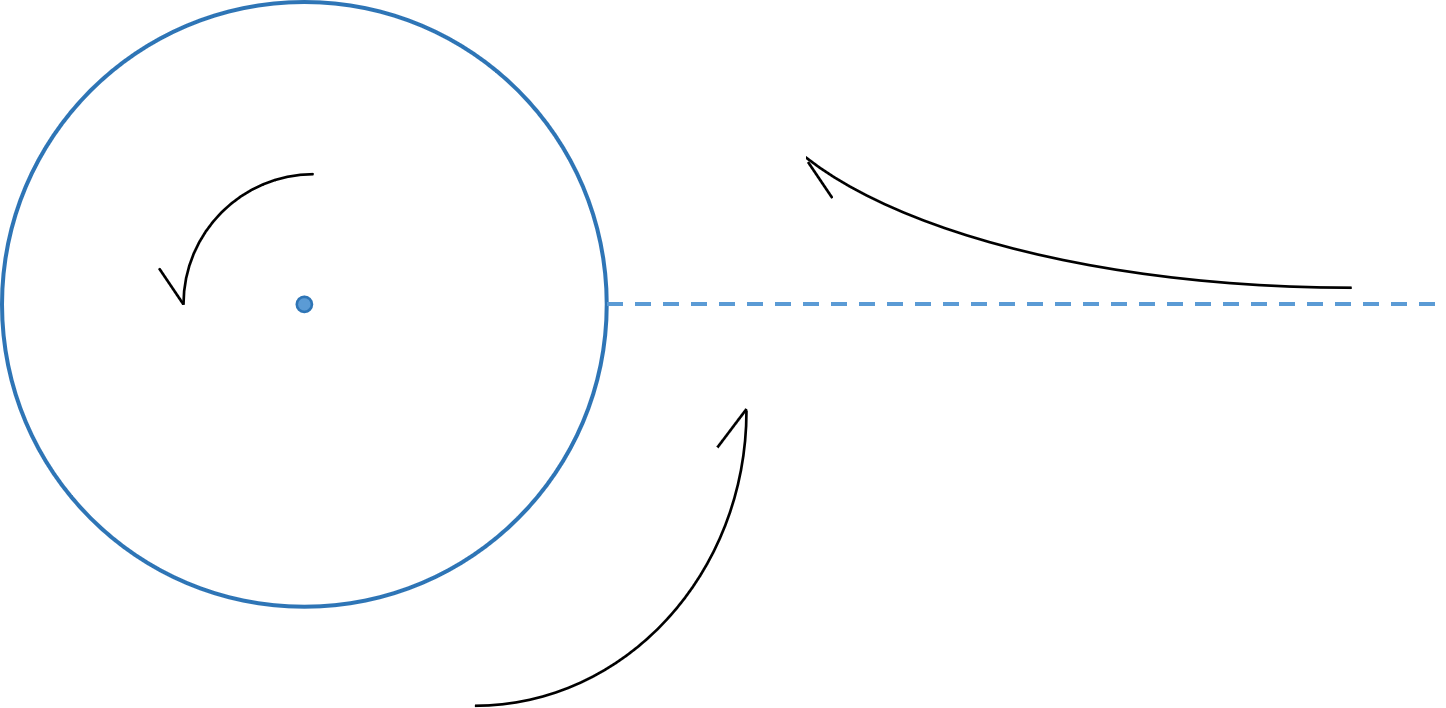 Effect on the accretion process ?
Effect on the formation process of MSPs ？
Summary
Pulsar-like compact stars could be strangeon stars.
The calculations in slow rotation rotation approximation show that: 
Strangeon stars as the remnants of BNS mergers could explain the X-ray plateau in the afterglow of short GRBs.
Are there some other effects which could test different models of EOS?
Thank you !